人教版小学数学二年级上册
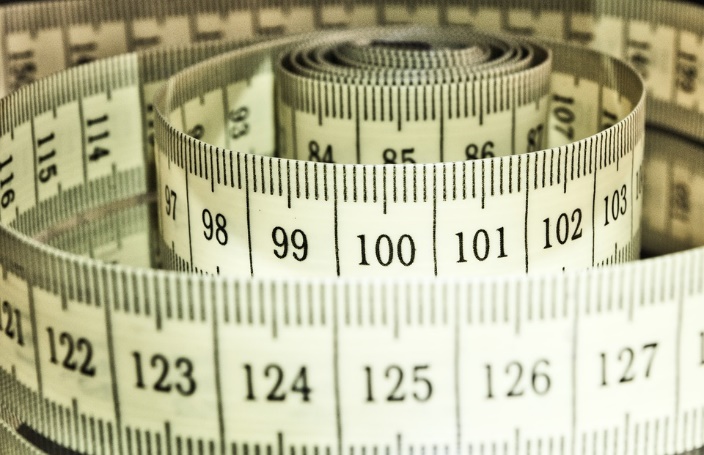 1.3 认识线段及画法
MENTAL HEALTH COUNSELING PPT
第一单元  长度单位
讲解人：xippt  时间：2020.6.1
课前导入
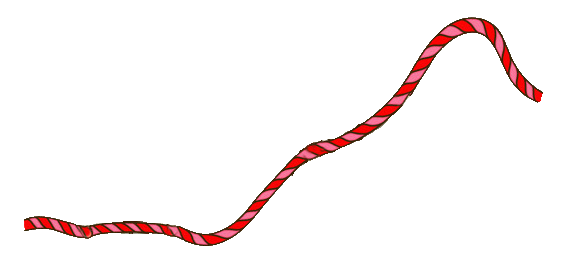 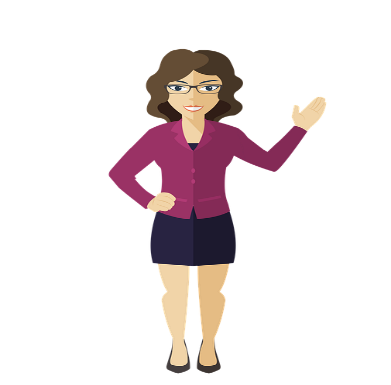 想一想：
怎样量这条绳子的长度？动手试一试？
课前导入
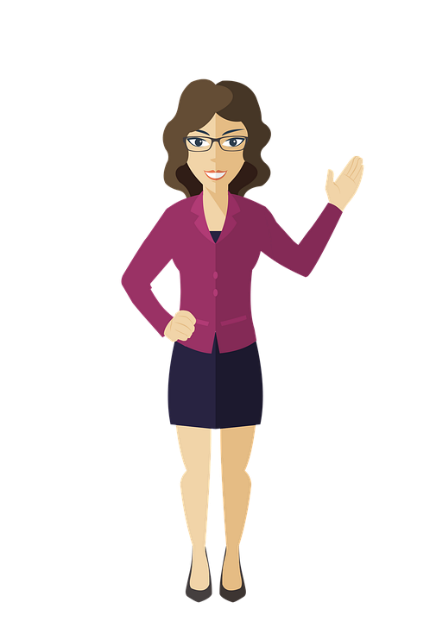 拉紧的一段线，可以看作一条线段。
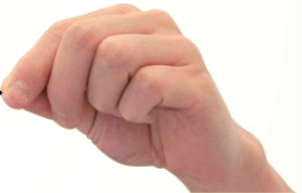 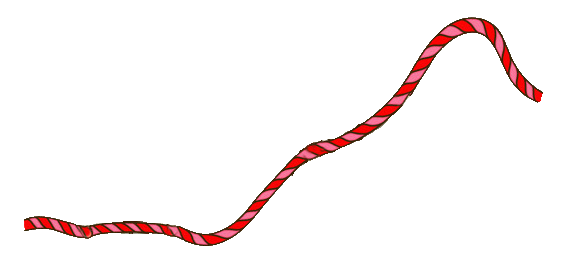 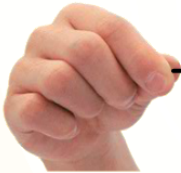 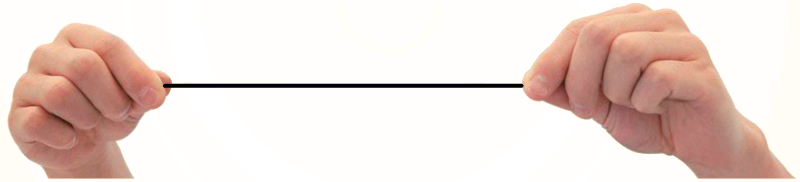 课前导入
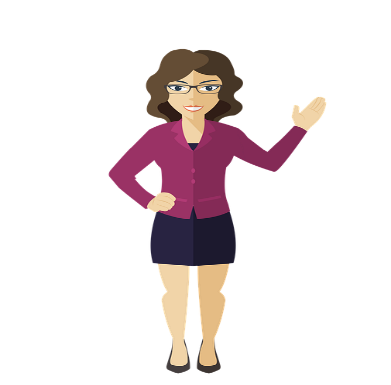 拉紧的一段线，可以看作一条线段。
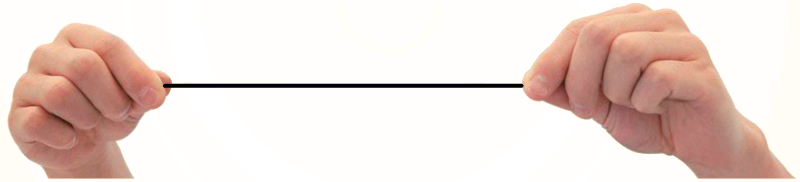 线段
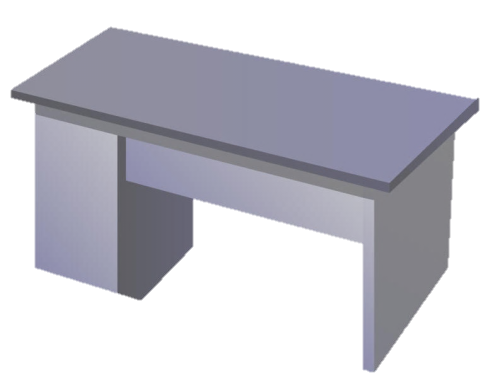 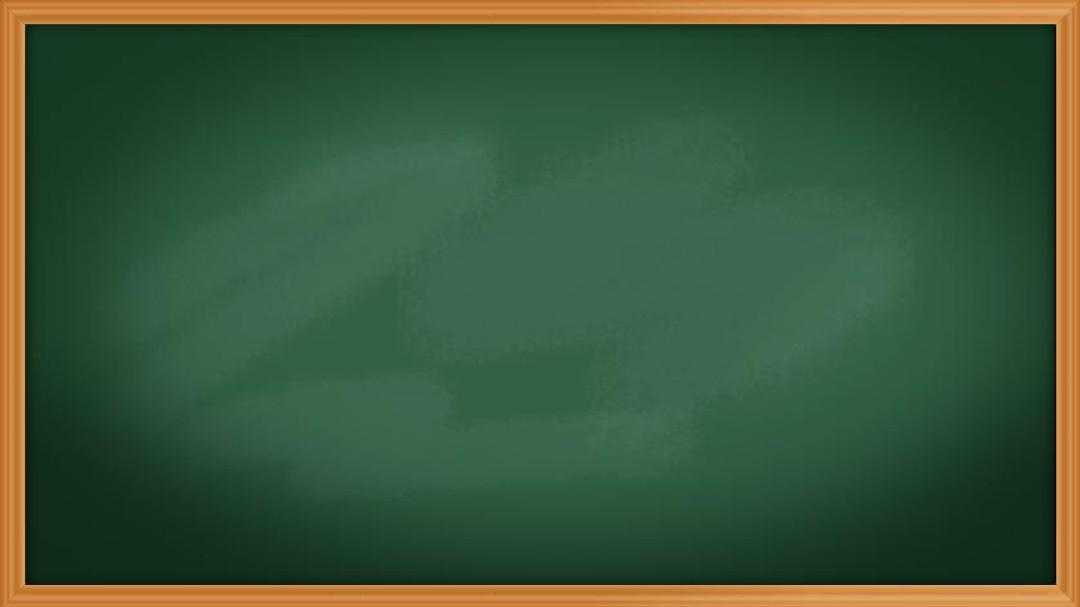 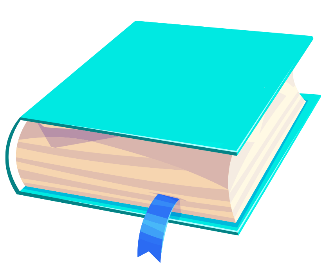 小组讨论：在你的身边，存在哪些线段？
黑板边、桌子边、书边都可以看成线段。
线段
像                     、                     、                        这样直直的，可以量出长度的线就是线段。
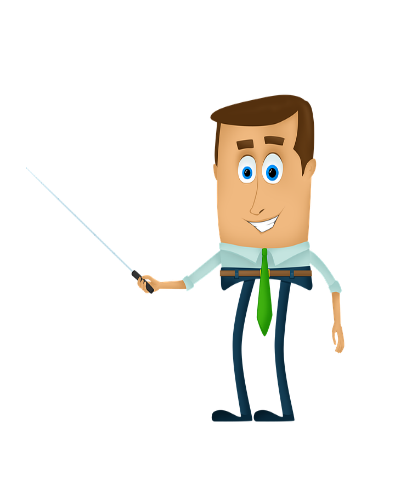 端点
端点
线段
线   段
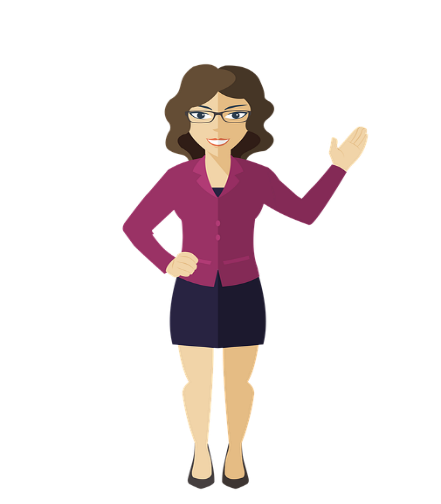 线段有什么特点？
举手发言：
1.直直的
2.有两个端点
3.可以量出长度
线段
尺子的刻度0与线段的左端对齐。
右端对着的刻度就是线段的长度。
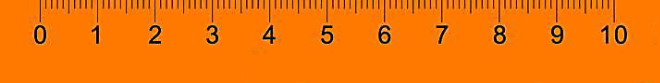 这条线段的长是 2 厘米。
线段的画法
画一条 3 厘米长的线段。
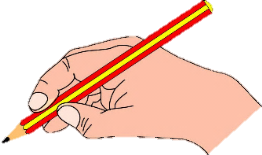 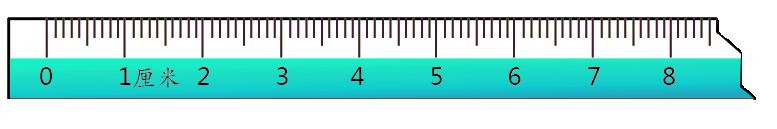 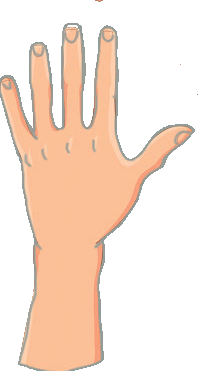 （1）先确定一个端点。
（2）再把尺子的刻度0与端点对齐。
线段的画法
注意：画线段的过程中，尺子不能移动。
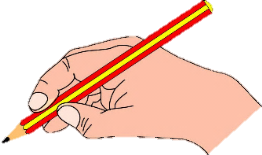 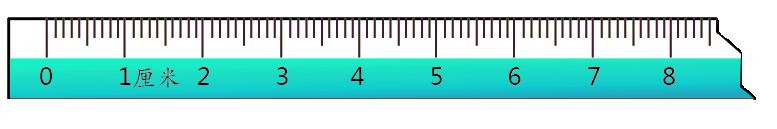 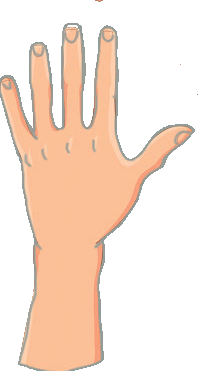 先在纸上对应刻度0和刻度3处各画一个点。再沿尺子把这两个点连接起来。
测量工具
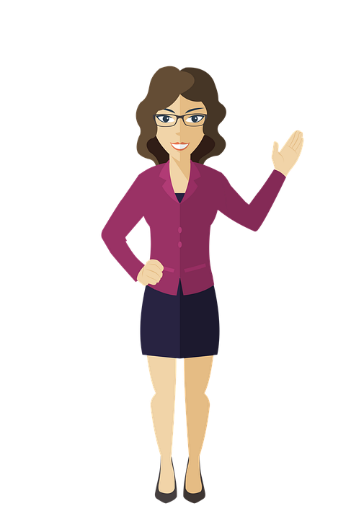 举手发言：尺子是测量长度的工具，同学们还知道哪些测量长度的工具？
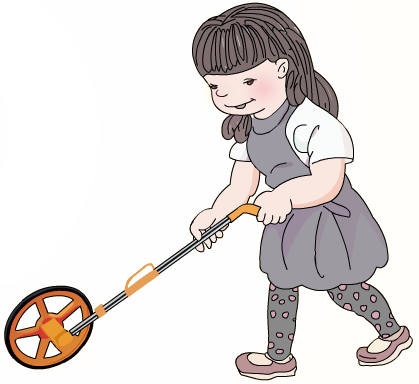 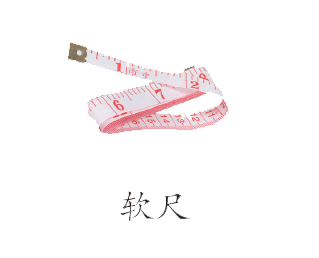 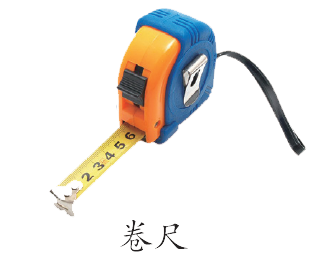 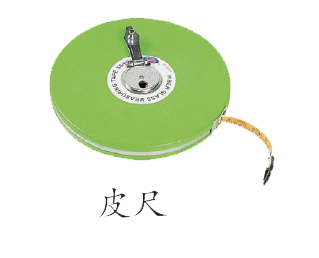 测量轮
测量工具
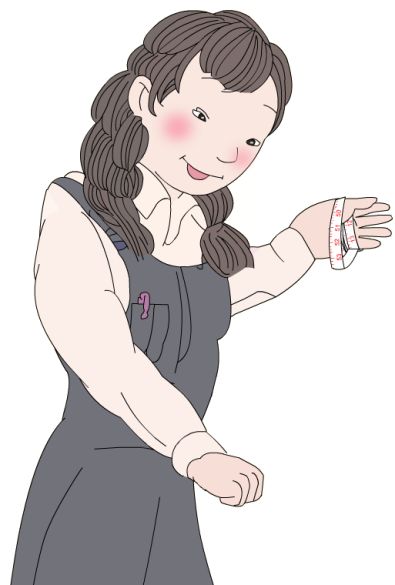 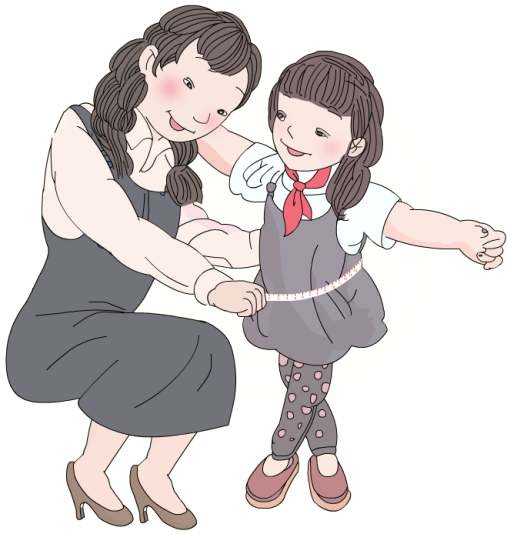 软尺
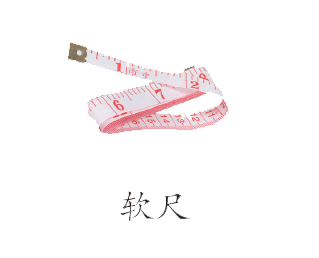 测量腰围
可卷起来携带
测量工具
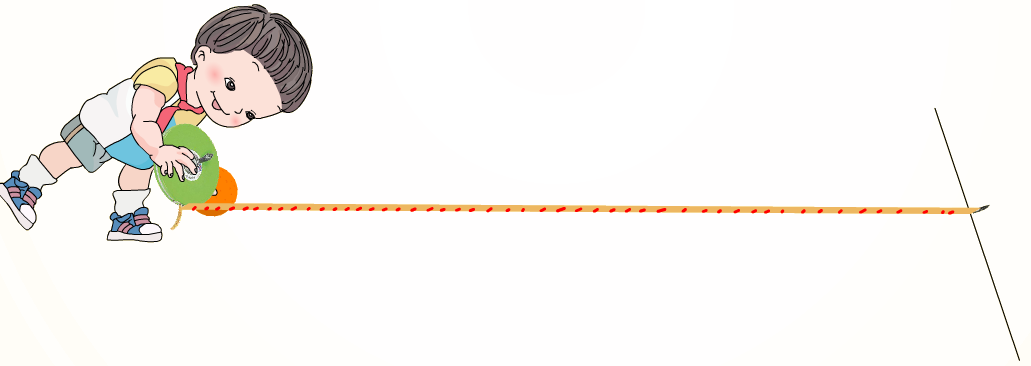 测量投掷的距离
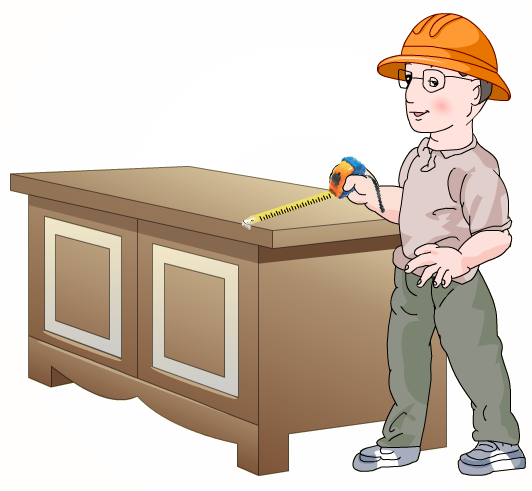 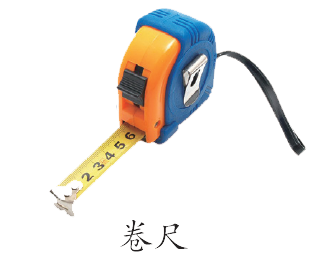 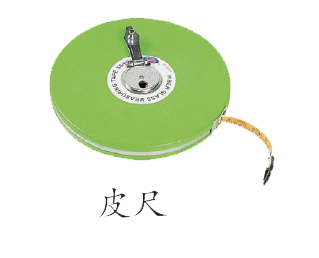 测量工具
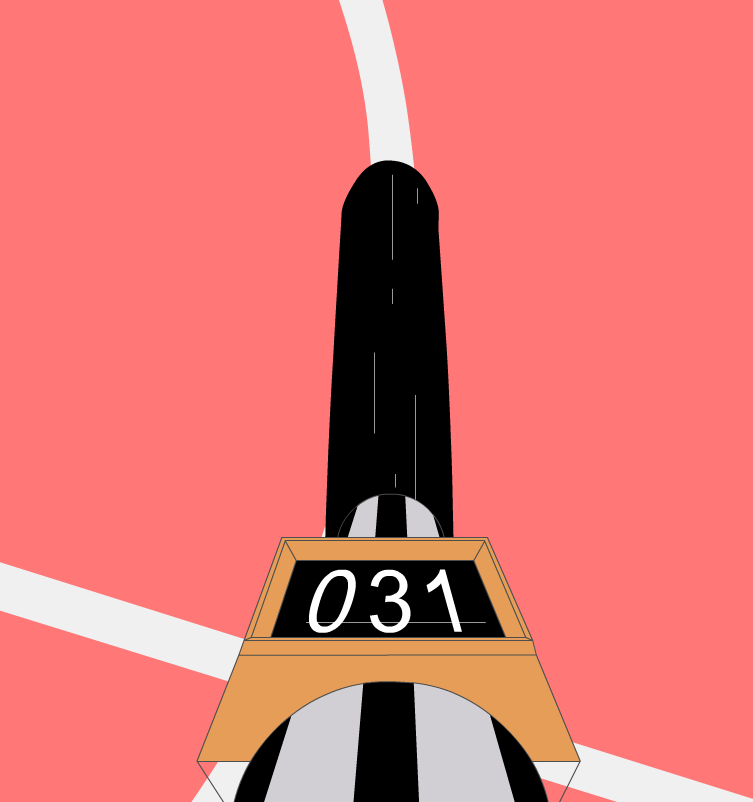 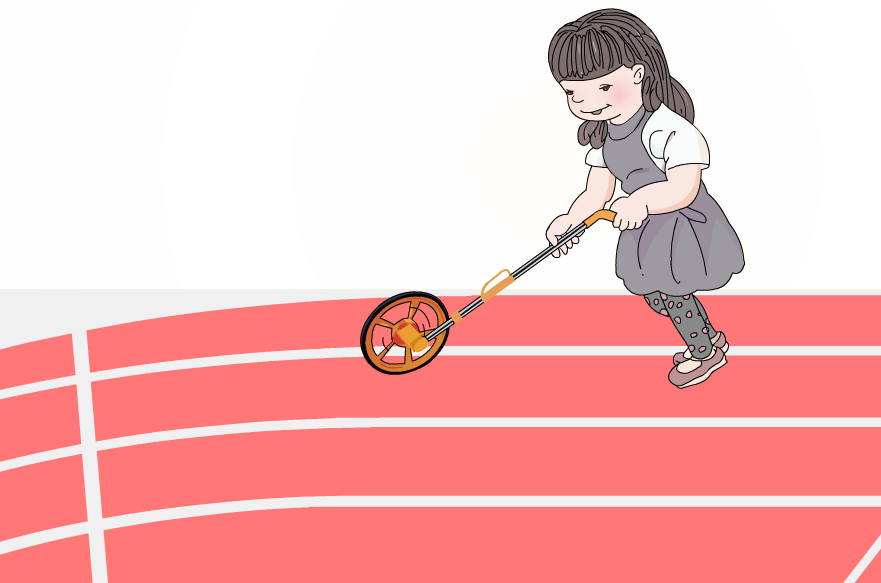 测量长距离及弯道
测量轮：
课堂练习
下面哪些是线段，在（     ）里画 “√”。
√
（     ）
（     ）
（     ）
√
（     ）
（     ）
课堂练习
连接每两个点画线段，一共画出了几条线段？你能看出画出的是什么图形吗？
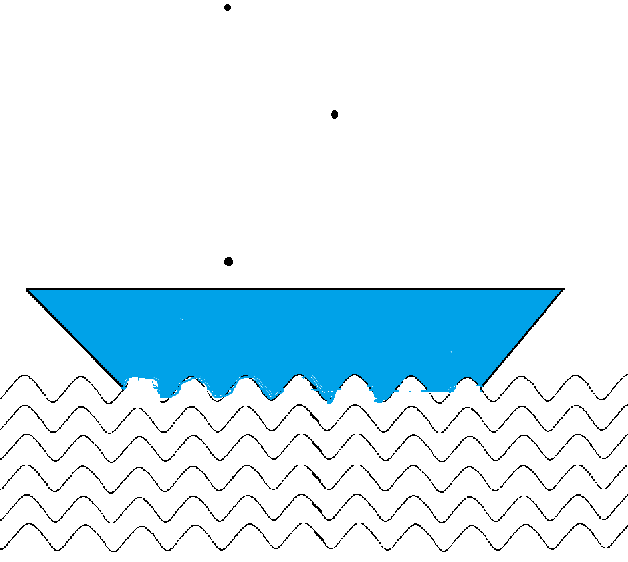 课堂练习
量一量，填一填。
4
4
我已经爬了（            ）厘米，再爬（            ）厘米就到家了。
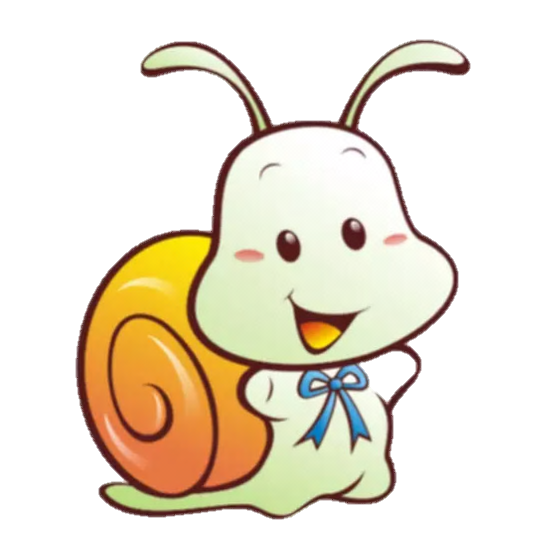 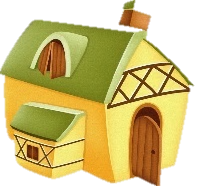 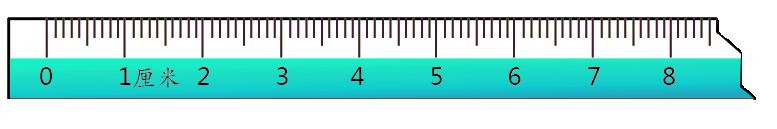 课堂练习
数一数，下面的图形各是由几条线段组成的？
4
3
6
(　 )条
(　 )条
(　 )条
课堂练习
画一画。
（1）画一条5厘米长的线段。
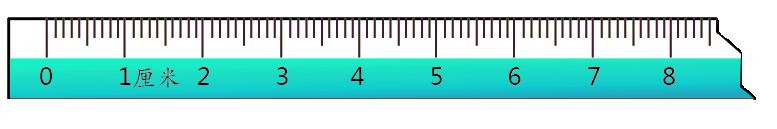 （2）画一条比8厘米短4厘米的线段。
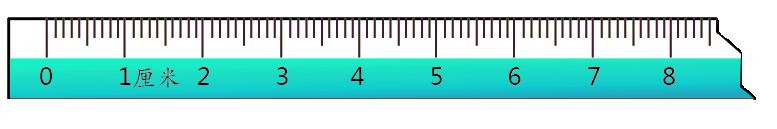 课堂练习
从小猴子家到小狮子家，哪一条路最短？
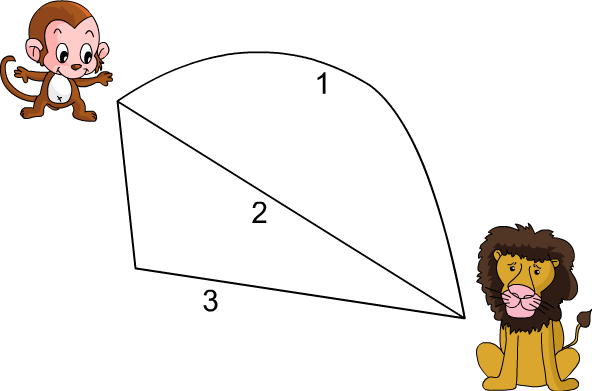 答：第2条路最短。
版权声明
感谢您下载xippt平台上提供的PPT作品，为了您和xippt以及原创作者的利益，请勿复制、传播、销售，否则将承担法律责任！xippt将对作品进行维权，按照传播下载次数进行十倍的索取赔偿！
  1. 在xippt出售的PPT模板是免版税类(RF:
Royalty-Free)正版受《中国人民共和国著作法》和《世界版权公约》的保护，作品的所有权、版权和著作权归xippt所有,您下载的是PPT模板素材的使用权。
  2. 不得将xippt的PPT模板、PPT素材，本身用于再出售,或者出租、出借、转让、分销、发布或者作为礼物供他人使用，不得转授权、出卖、转让本协议或者本协议中的权利。
端点
端点
小结
这节课你们都学会了哪些知识？
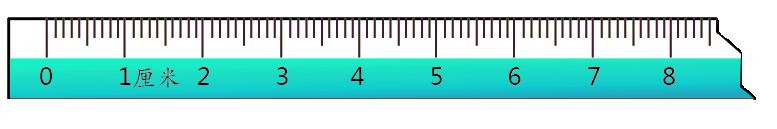 认识线段及画法
线   段
1.认识线段
（1）线段是直的；    
（2）有两个端点；
（3）可以量出长度。
2.特征
3.量线段长度的方法
线段一端与尺子的刻度0对齐，另一端对着的刻度就是线段的长度。
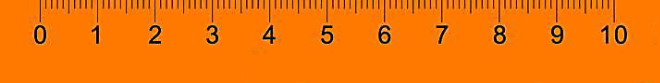 4.画线段的方法
方法一：通常以尺子的0刻度为起点，是几厘米长的线段就画到尺子几厘米的地方；
方法二：在对应长度处先点两个点，再连线。
人教版小学数学二年级上册
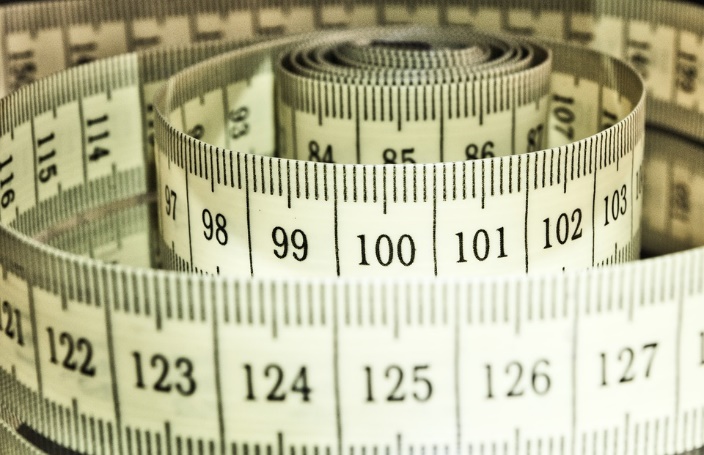 感谢你的聆听
MENTAL HEALTH COUNSELING PPT
第一单元  长度单位
讲解人：xippt  时间：2020.6.1